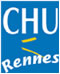 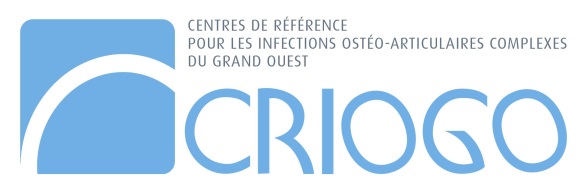 EVRIOS
EValuation comparative de faibles et fortes doses de Rifampicine dans le traitement des Infections Ostéo-articulaires à staphylocoques
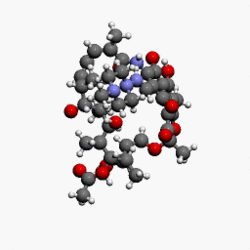 Cédric ARVIEUX
Marie Gheno
Maja Ratajczak 
Jean Marc Chapplain
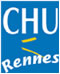 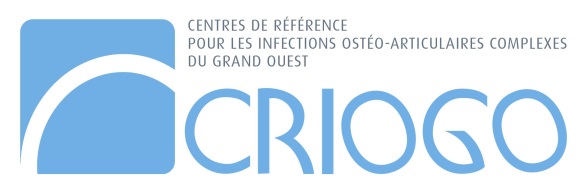 Objectifs de l’étude
Objectif principal
démontrer qu’une faible dose initiale de rifampicine n’est pas moins efficace qu’une forte dose dans le traitement des infections ostéo-articulaires (IOA) à staphylocoques sensibles (taux d’échec certain)

Objectifs secondaires
Comparer en fonction du groupe de traitement : 

Le taux « d’échec possible »
Les effets secondaires présentés par le patient 
Les modifications de traitements pour la rifampicine  (Diminution de posologie, Arrêt temporaire ou définitif)
Les facteurs de risques d’échec
La charge en soins (évaluée par : le nombre d’hospitalisation et leur durée, le nombre de consultation de la première prescription à la visite de fin d’étude, la prescription d’examen complémentaires pendant la même période)
La pharmacocinétique de la rifampicine (60 patients)
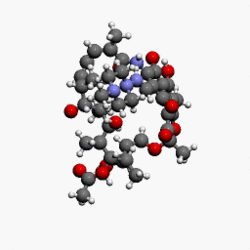 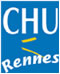 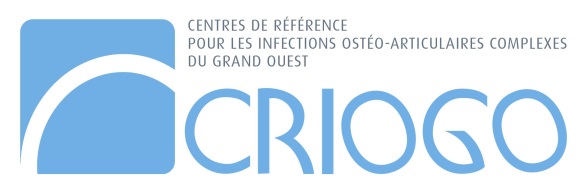 Schéma de l’étude: 

Essai de phase 4,  multicentrique, comparatif, de non-infériorité, ouvert, randomisé, avec 2 groupes parallèles correspondants aux deux posologies étudiées (faible dose et forte dose) dans le cadre d’un traitement d’IOA à SASM.
16 centres investigateurs :

Rennes, Nantes, Tours, Poitiers, Angers, Brest, Saint Malo, Saint Brieuc, Nancy, Toulouse, Bordeaux, Lyon, Lorient, Vannes, Caen, La Roche sur Yon.
Calendrier: 

Période de Recrutement: 24 mois
Durée totale de suivi des patients: 13 à 15 mois
Durée totale de l’analyse des données et publication: 12 mois
Durée totale estimée de l’étude: 51 mois.
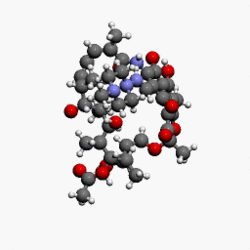 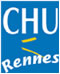 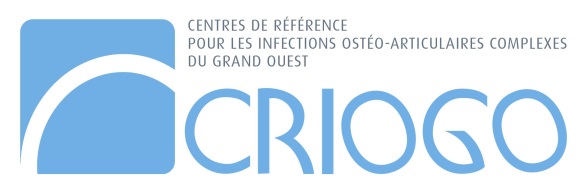 EN PRATIQUE…
Nombre de patients à inclure:  

460 patients à inclure dont 60 pour la sous étude pharmacologique 

Modalités de recrutement: 

Critères d’inclusion: 
Patients de plus de 18 ans débutant un traitement par rifampicine d’au moins 14 jours pour une infection ostéoarticulaire à Staphylococcus spp.

Critères de non inclusion:
Patients atteints de tuberculose, quelle qu’en soit la localisation
Patients nécessitant l’utilisation impérative d’un traitement dont l’efficacité est diminuée par la rifampicine : anticalcineurines, antiprotéases.
Patients présentant une allergie vraie ou un antécédent d’intolérance sévère à la rifampicine
Patients sous tutelle
Femmes enceintes
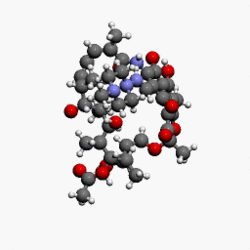 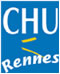 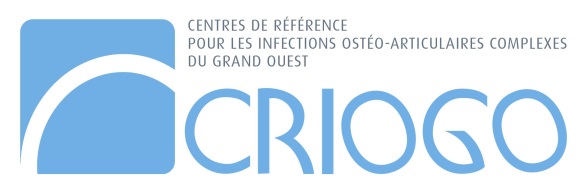 EN PRATIQUE…
Recrutement:  

Screening, information et inclusion des patients lors de leur hospitalisation à A.paré

Randomisation:

Randomisation électronique stratifiée sur:
le centre d’inclusion
La présence ou non de matériel 


Suivi clinique des patients:

Visite d’inclusion à J0 (A.Paré): Dosage de Rifampicine
Visite entre J3 et J7 (A.Paré): Dosage de Rifampicine
Visite entre J7 et J14 (A.Paré): Dosage de Rifampicine uniquement pour les patients de la sous étude
Visites de suivi en Cs de MI (à Claude Bernard) : S12, S24, Entre S58 et S64, Visite finale
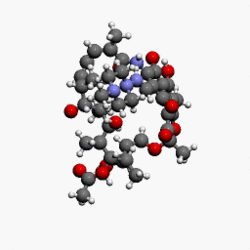 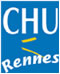 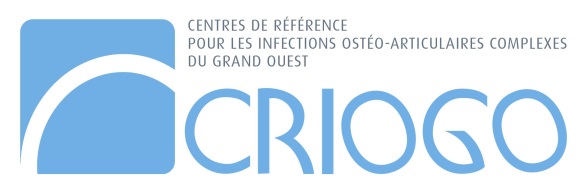 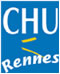 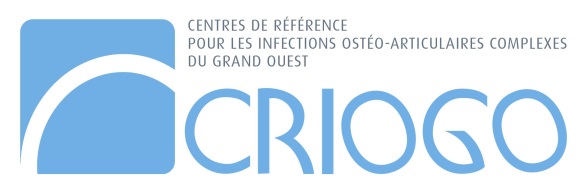 Objectif
Proposer à TOUS les patients chez qui on propose un traitement par rifampicine pour IOA staphylococcique
…Merci !
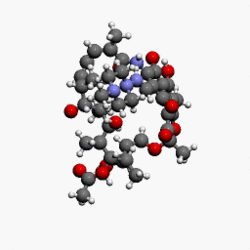